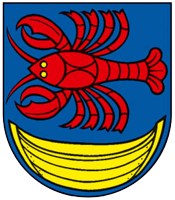 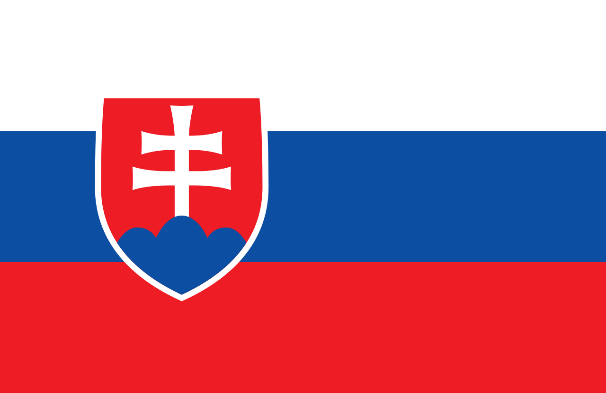 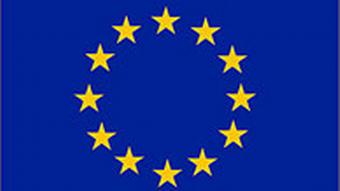 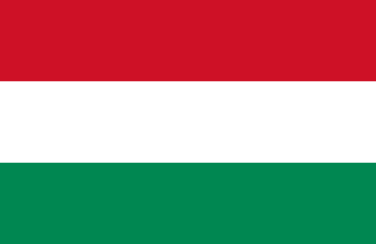 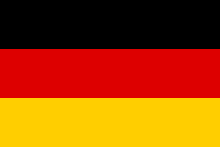 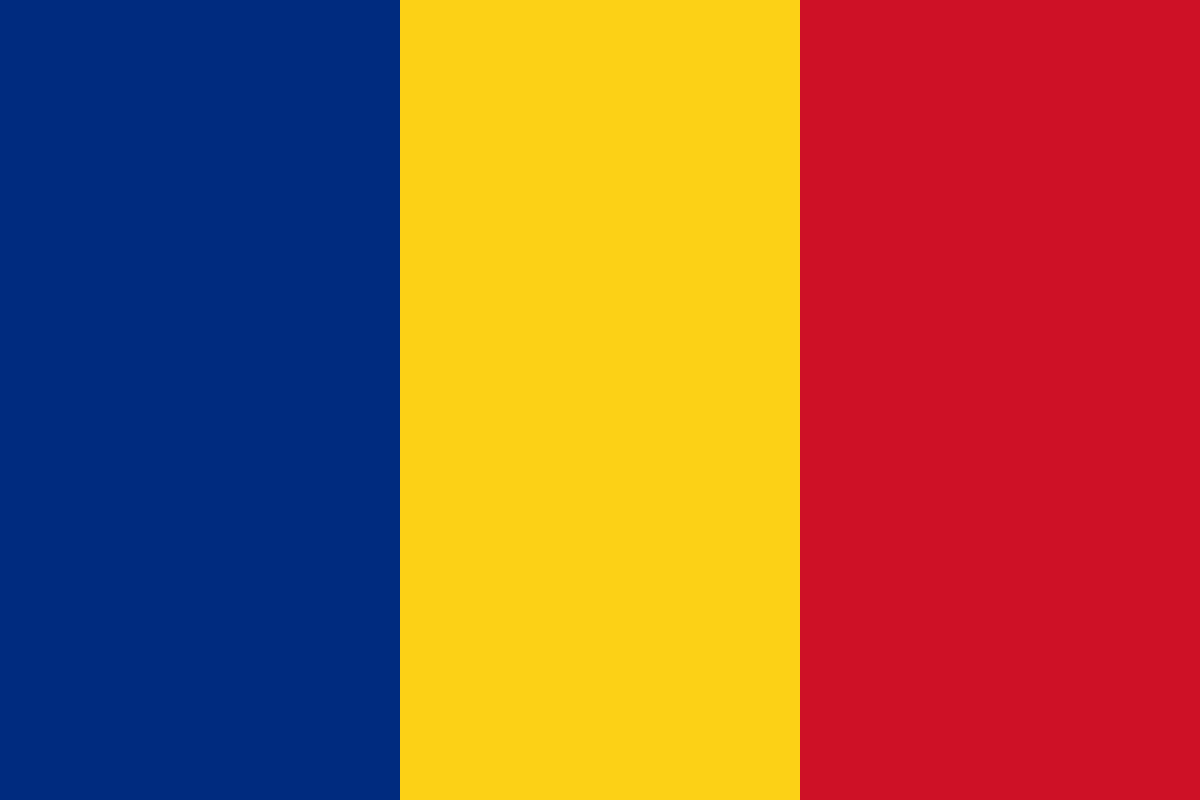 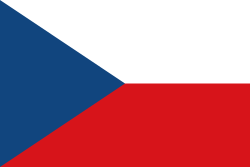 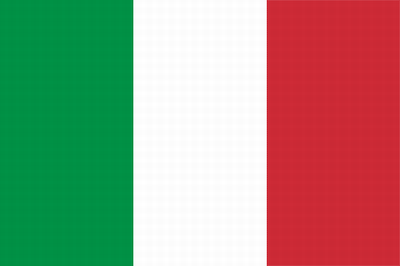 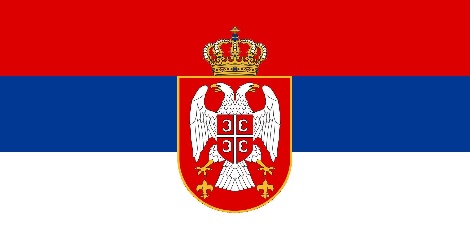 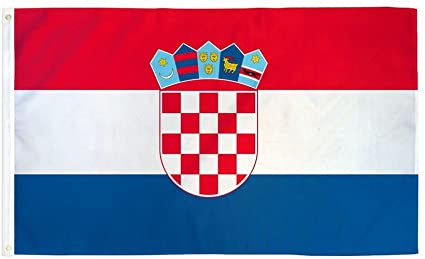 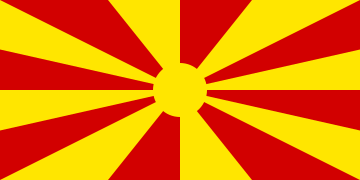 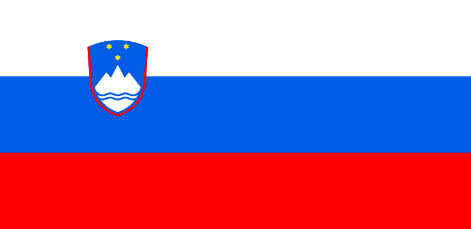 QUO VADIS EUROPA?
EfC
CIERNA VODA, SK, 2021
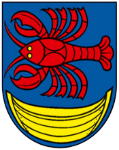 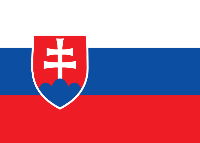 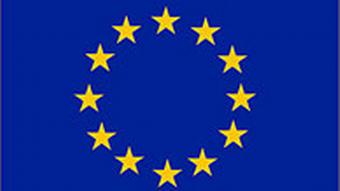 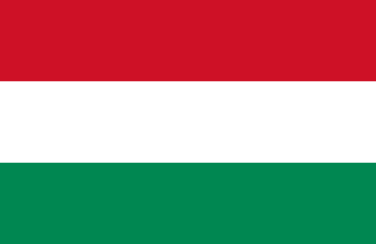 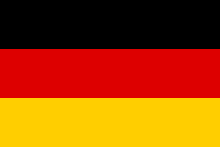 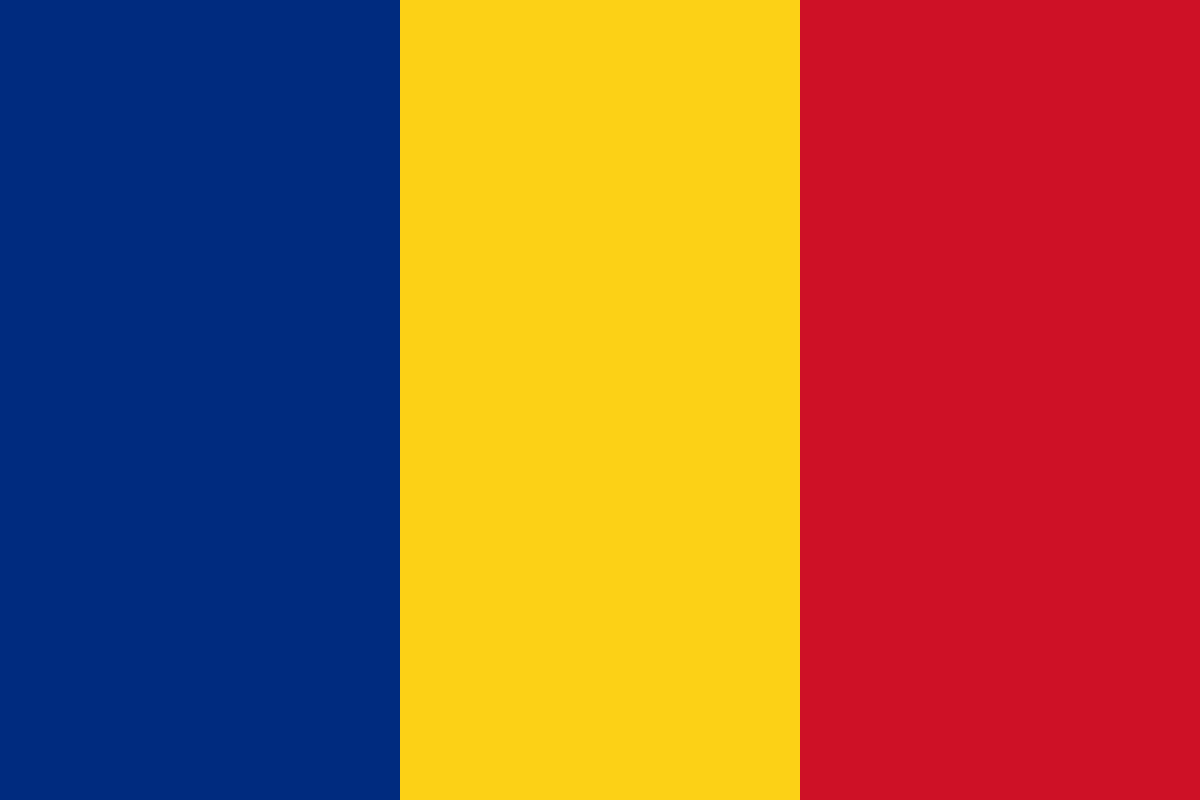 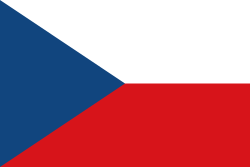 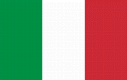 SOLIDARITY 
MAKES 
UNITY MORE EFFECTIVE
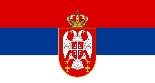 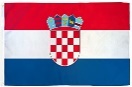 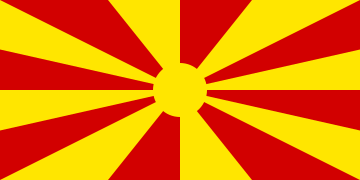 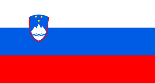 SZOLIDARITÁS TESZI 
AZ EGYSÉGET 
HATÁSOSABBÁ
QUO VADIS EUROPA?
LECTURE AND Q &A
SOLIDARITY MAKES UNITY MORE EFFECTIVE
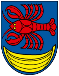 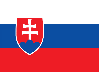 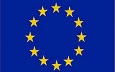 Mi az, hogy szolidaritás?
What is solidarity?
Solidarity is mutual support in a group.
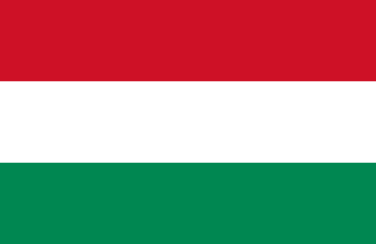 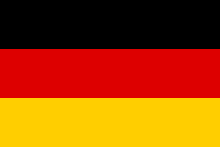 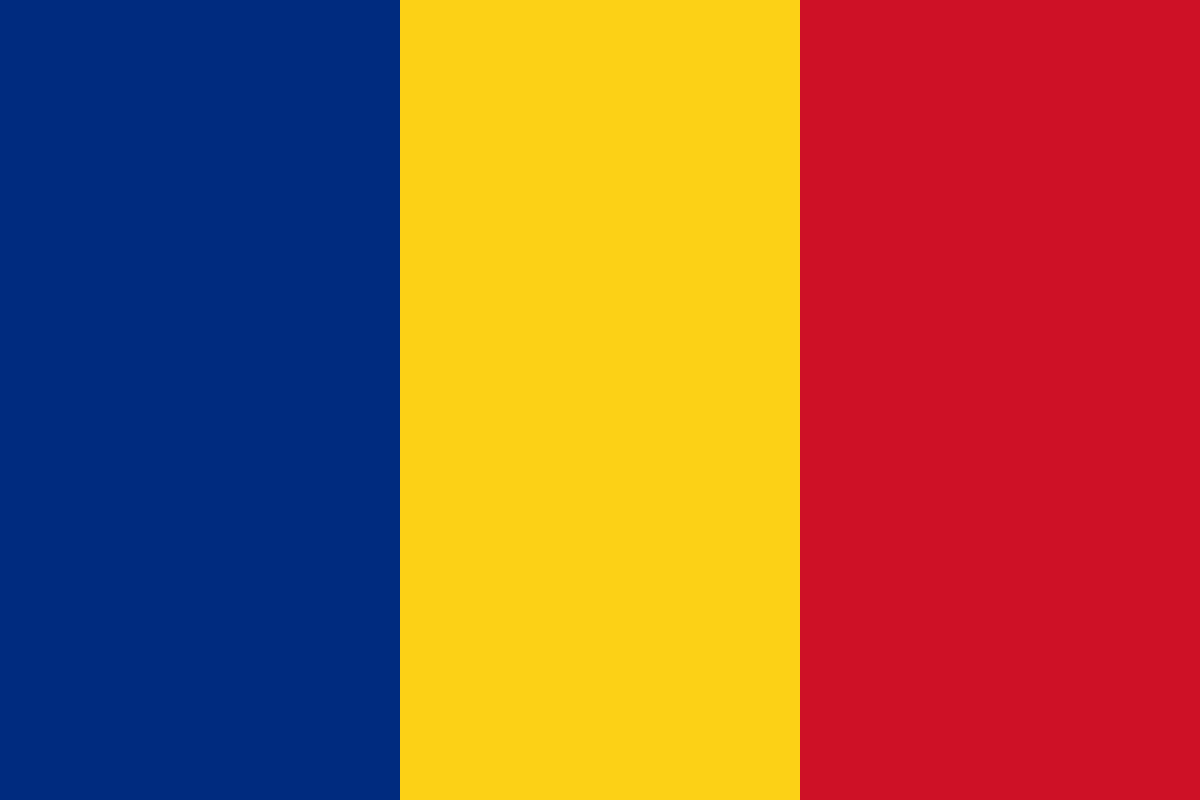 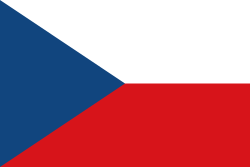 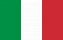 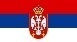 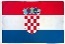 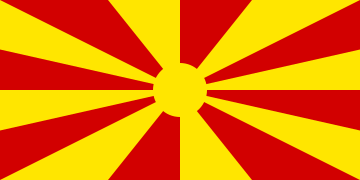 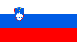 A szolidaritás egymás kölcsönös támogatása 
egy csoporton belül.
QUO VADIS EUROPA?
SOLIDARITY MAKES UNITY MORE EFFECTIVE
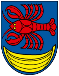 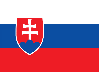 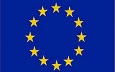 Mi az, hogy szolidaritás?
What is solidarity?
Solidarity is mutual support in a group.
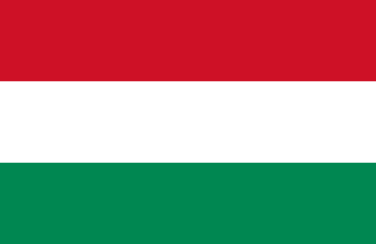 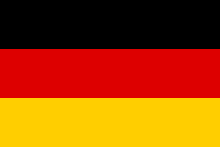 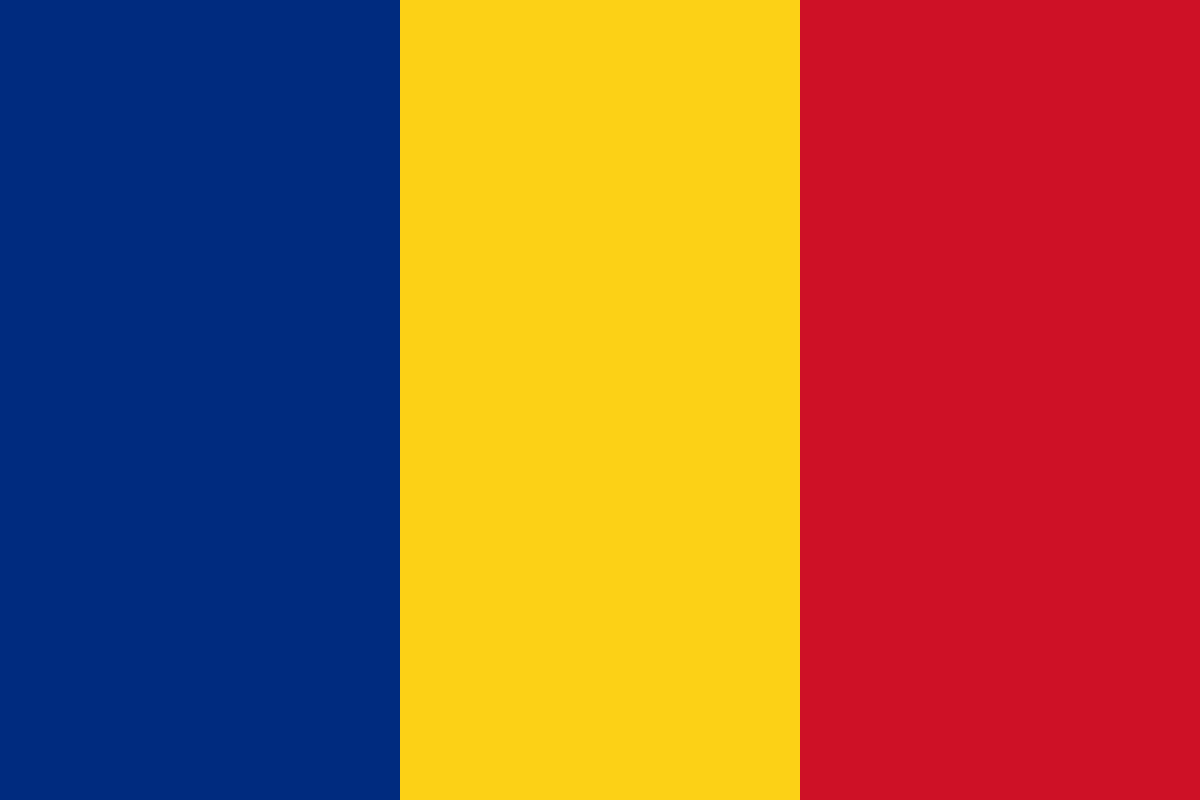 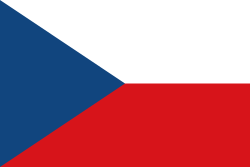 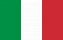 „Do ut des, facio ut facias” (Latine)
(I give so that you also give; I do it to you so that you also do that to me”)
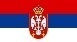 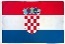 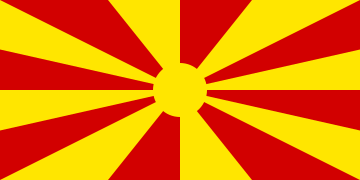 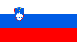 A szolidaritás egymás kölcsönös támogatása 
egy csoporton belül.
QUO VADIS EUROPA?
„Do ut des, facio ut facias” (Latin)
(Adok, hogy te is adj nekem; megteszem hogy te is tedd meg nekem”)
SOLIDARITY MAKES UNITY MORE EFFECTIVE
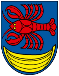 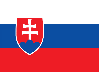 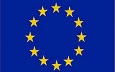 Mi az, hogy szolidaritás?
What is solidarity?
Solidarity is mutual support in a group.
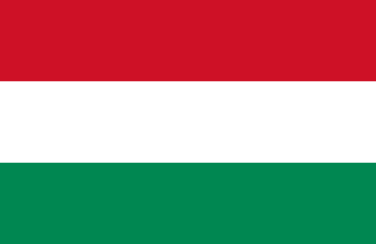 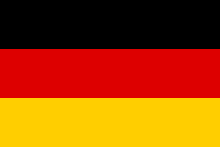 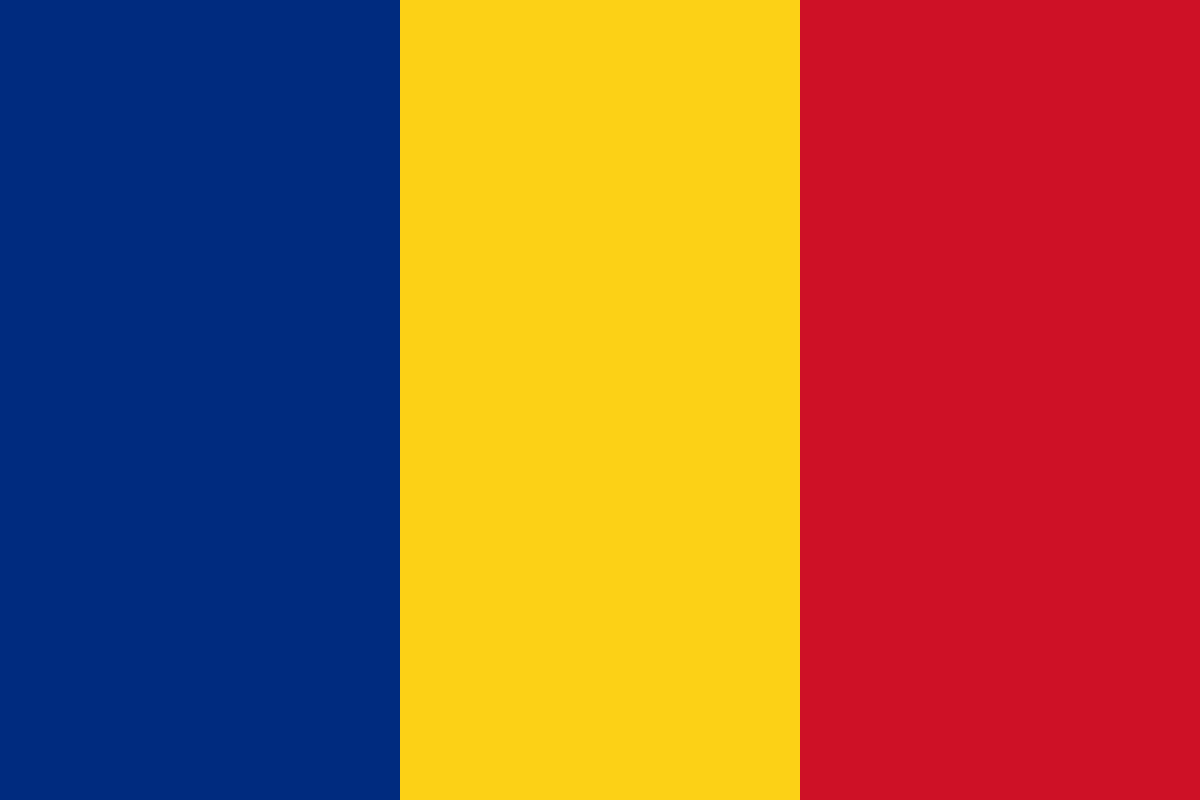 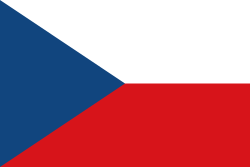 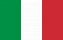 „Do ut des, facio ut facias” (Latine)
(I give so that you also give; I do it to you so that you also do that to me”)
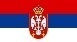 Is it solidarity..?
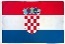 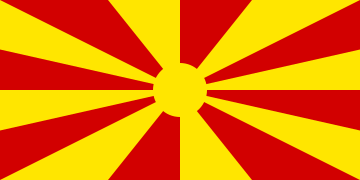 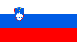 A szolidaritás egymás kölcsönös támogatása 
egy csoporton belül.
QUO VADIS EUROPA?
„Do ut des, facio ut facias” (Latin)
(Adok, hogy te is adj nekem; megteszem hogy te is tedd meg nekem”)
Ez szolidaritás..?
SOLIDARITY MAKES UNITY MORE EFFECTIVE
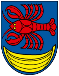 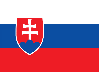 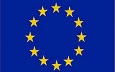 Mi az, hogy szolidaritás?
What is solidarity?
Solidarity is mutual support in a group.
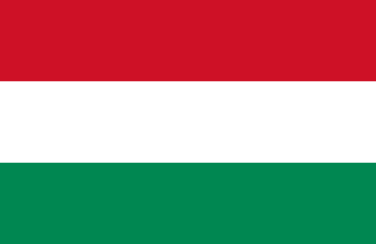 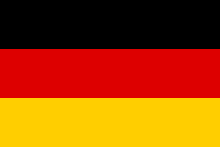 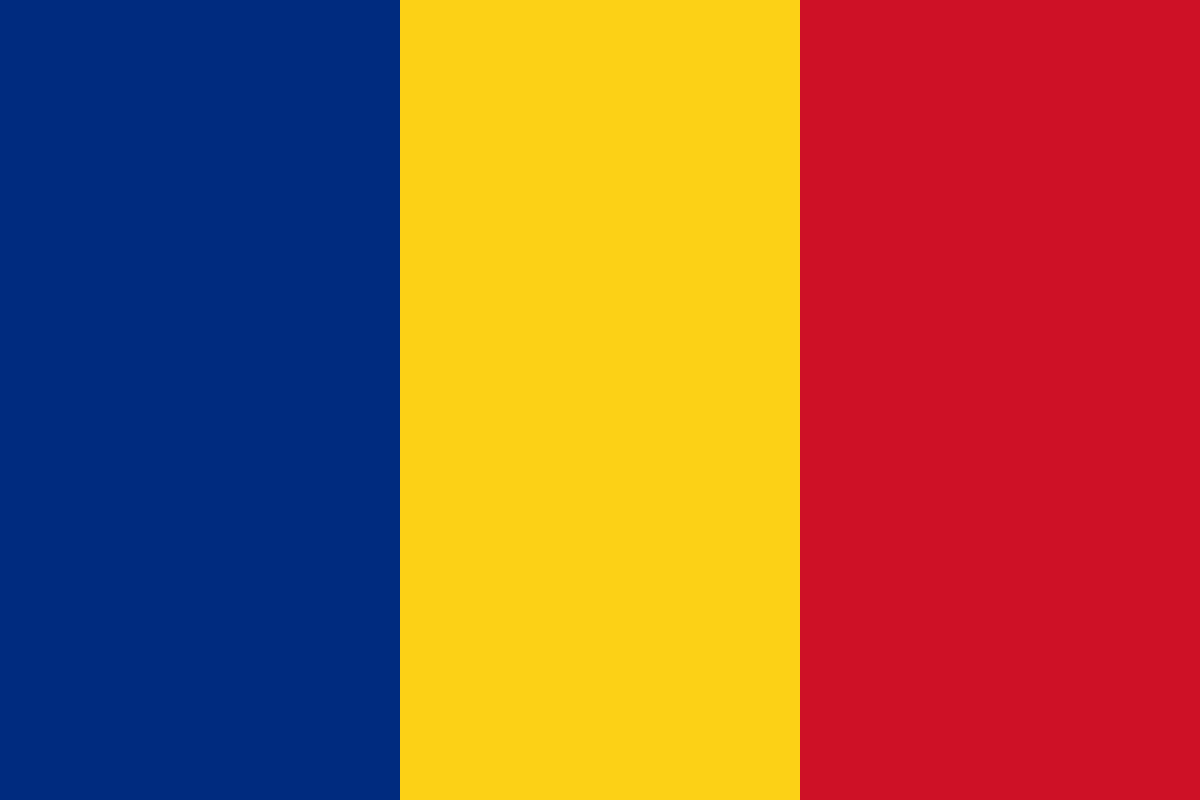 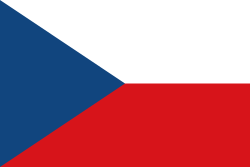 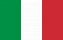 „Do ut des, facio ut facias” (Latine)
(I give so that you also give; I do it to you so that you also do that to me”)
NO, IT IS NOT. IT IS COMMON INTERSETS.
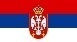 Is it solidarity..?
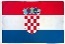 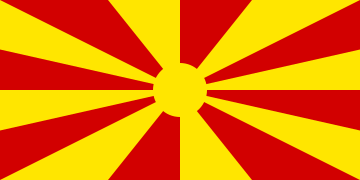 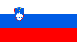 A szolidaritás egymás kölcsönös támogatása 
egy csoporton belül.
QUO VADIS EUROPA?
„Do ut des, facio ut facias” (Latin)
(Adok, hogy te is adj nekem; megteszem hogy te is tedd meg nekem”)
NEM, EZ ÉRDEKKÖZÖSSÉG.
Ez szolidaritás..?
SOLIDARITY MAKES UNITY MORE EFFECTIVE
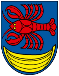 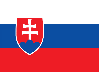 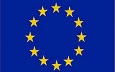 Solidarity is based on common values, not common interests
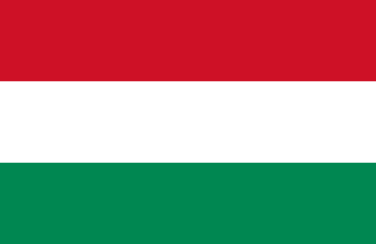 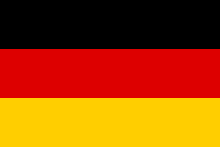 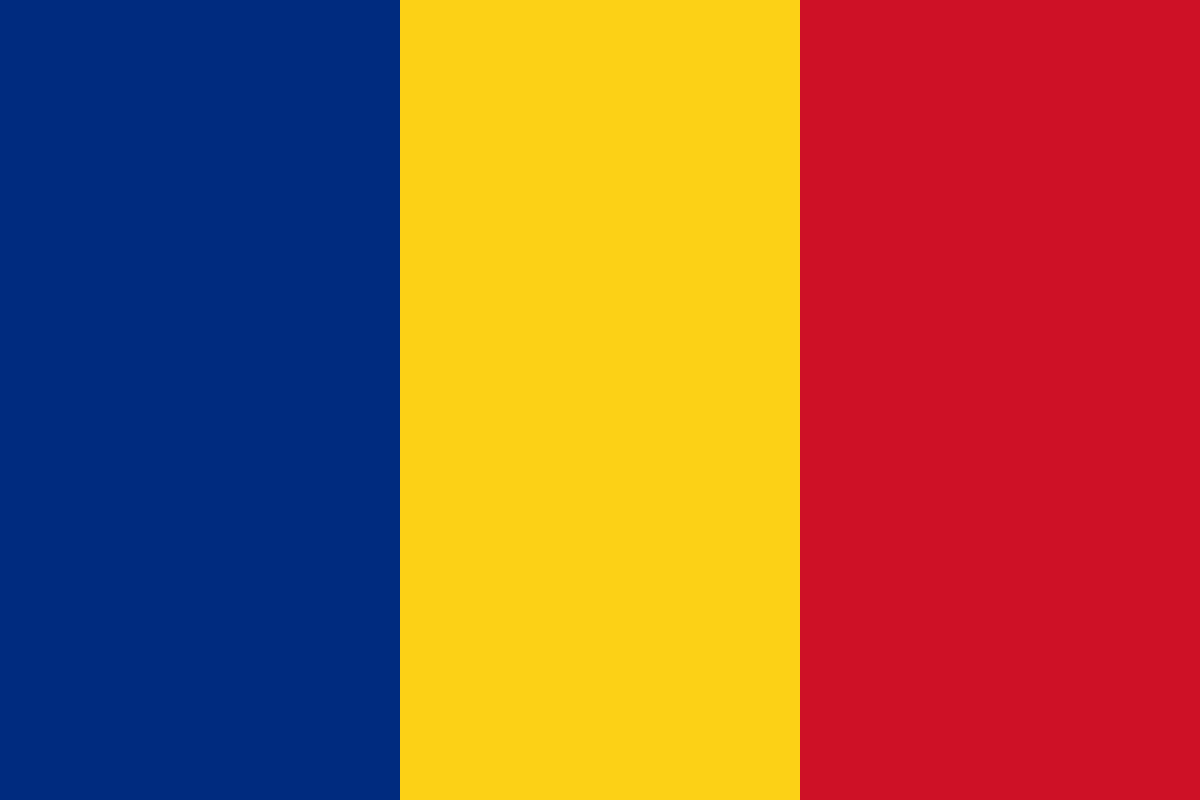 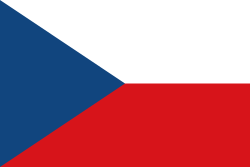 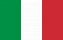 A szolidaritás alapja nem az érdekközösség, 
hanem az értékközösség
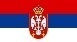 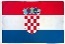 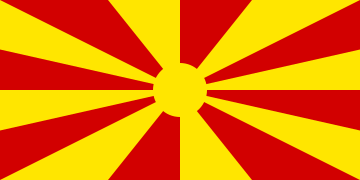 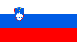 QUO VADIS EUROPA?
SOLIDARITY MAKES UNITY MORE EFFECTIVE
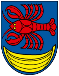 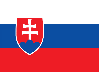 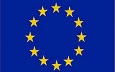 Solidarity is based on common values.
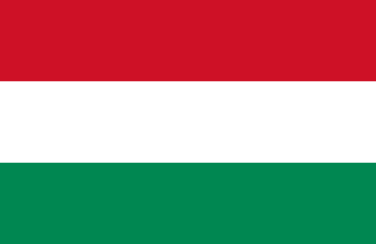 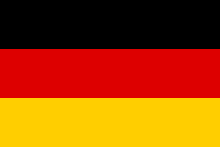 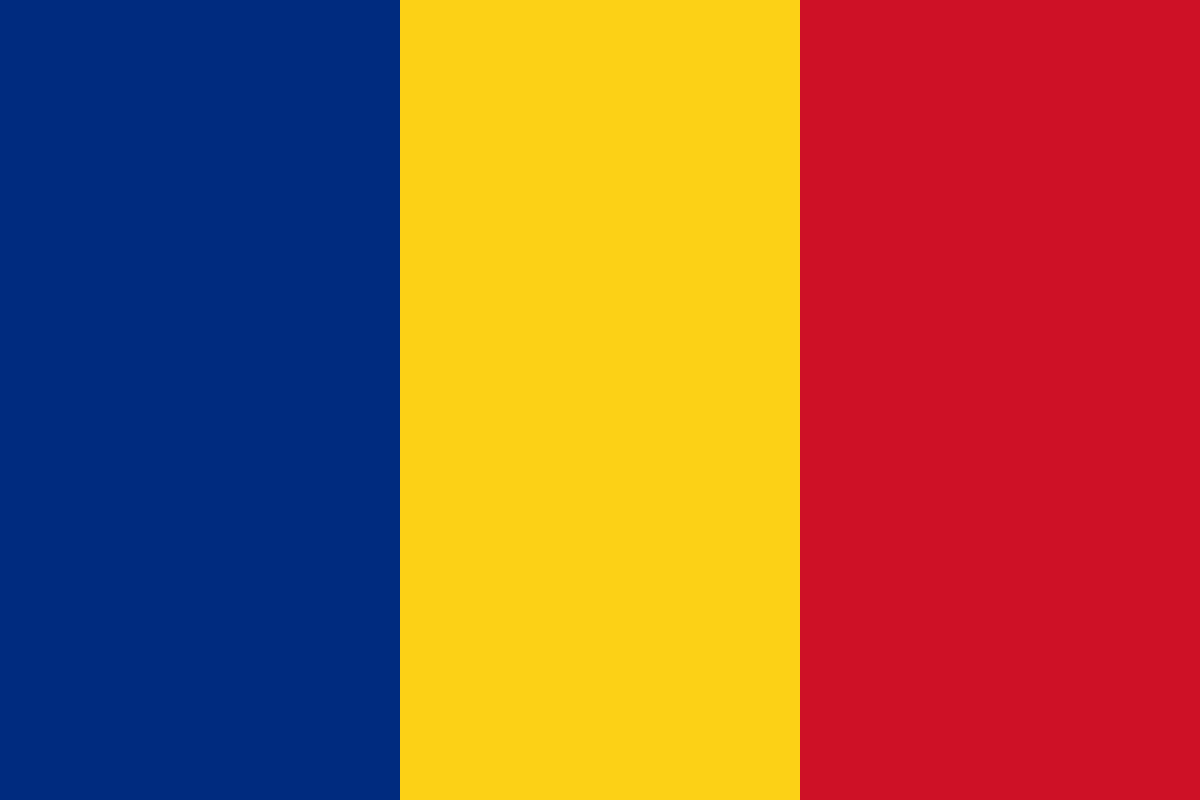 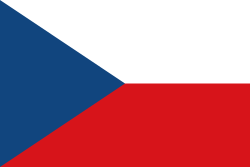 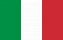 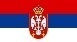 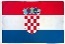 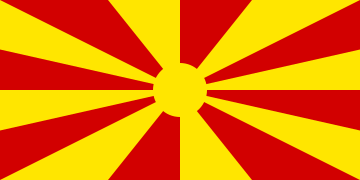 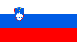 A szolidaritás alapja az értékközösség.
QUO VADIS EUROPA?
SOLIDARITY MAKES UNITY MORE EFFECTIVE
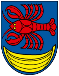 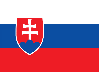 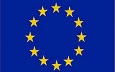 Solidarity is based on common values.
If there are no common values, there is no solidarity.
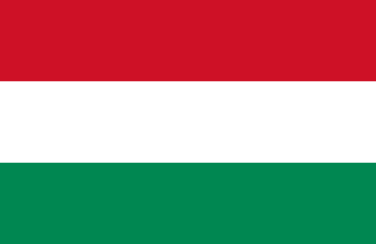 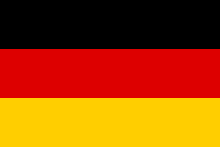 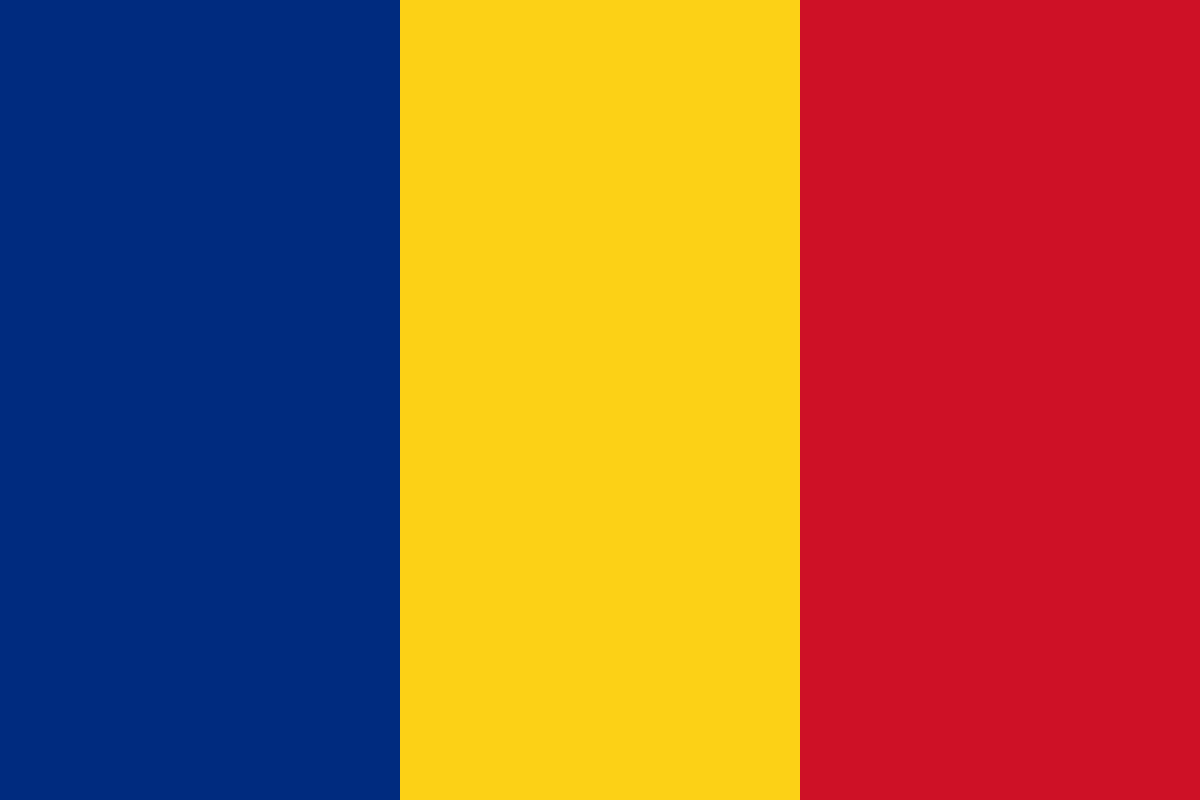 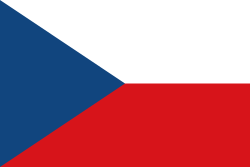 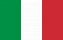 If there is no solidarity, there are no common values.
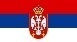 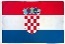 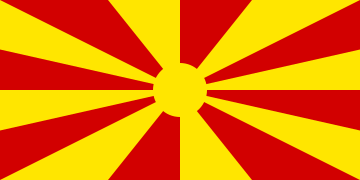 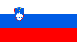 A szolidaritás alapja az értékközösség.
QUO VADIS EUROPA?
Ha nincsenek közös értékek, nincs szolidaritás
Ha nincsen szolidaritás, nincsenek közös értékek
SOLIDARITY MAKES UNITY MORE EFFECTIVE
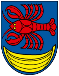 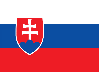 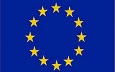 Solidarity is based on common values.
A szolidaritás alapja az értékközösség.
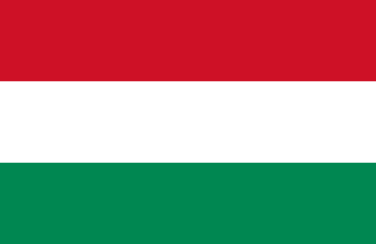 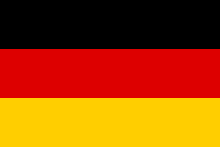 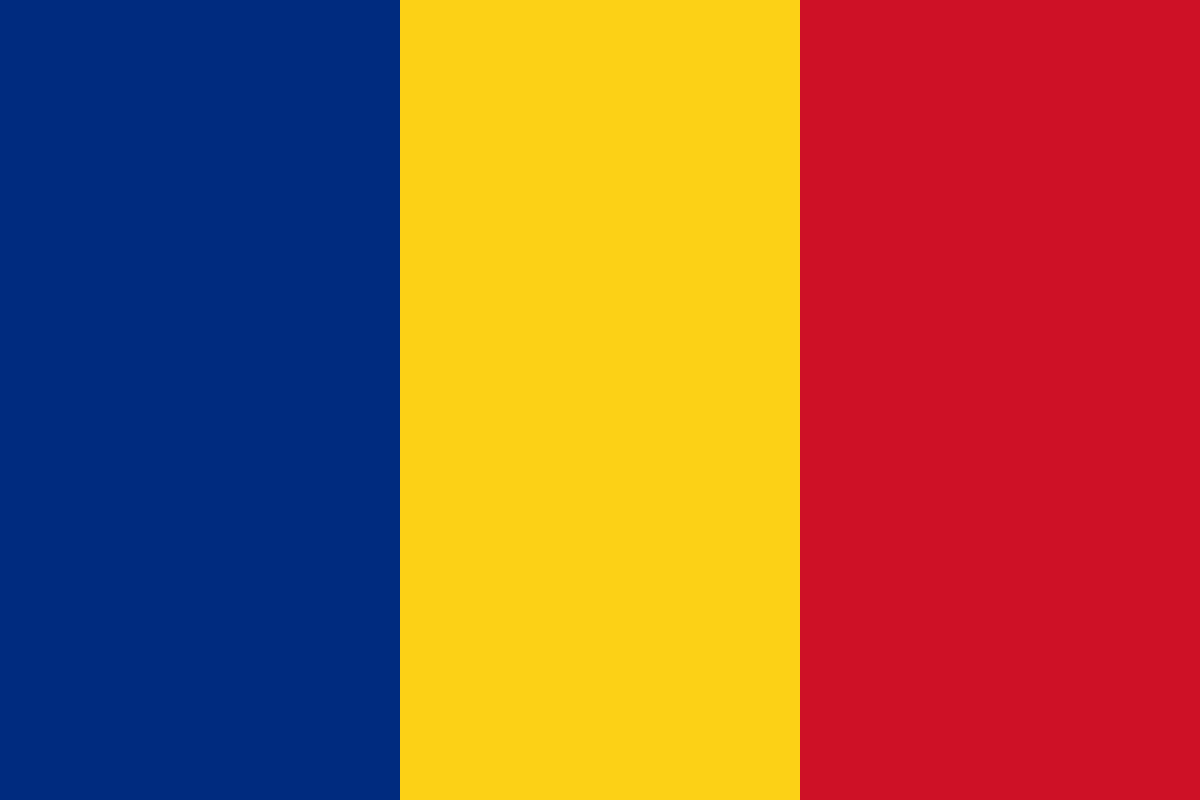 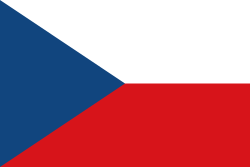 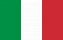 Why does solidarity make a group more effective?
Miért teszi a szolidaritás hatékonyabbá a csoportot?
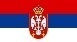 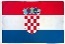 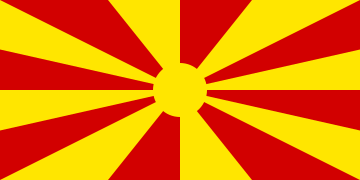 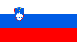 QUO VADIS EUROPA?
SOLIDARITY MAKES UNITY MORE EFFECTIVE
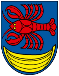 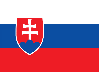 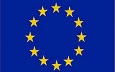 Why does solidarity make a group more effective?
Miért teszi a szolidaritás hatékonyabbá a csoportot?
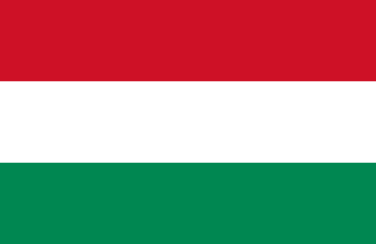 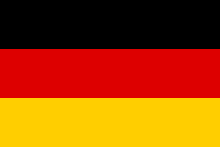 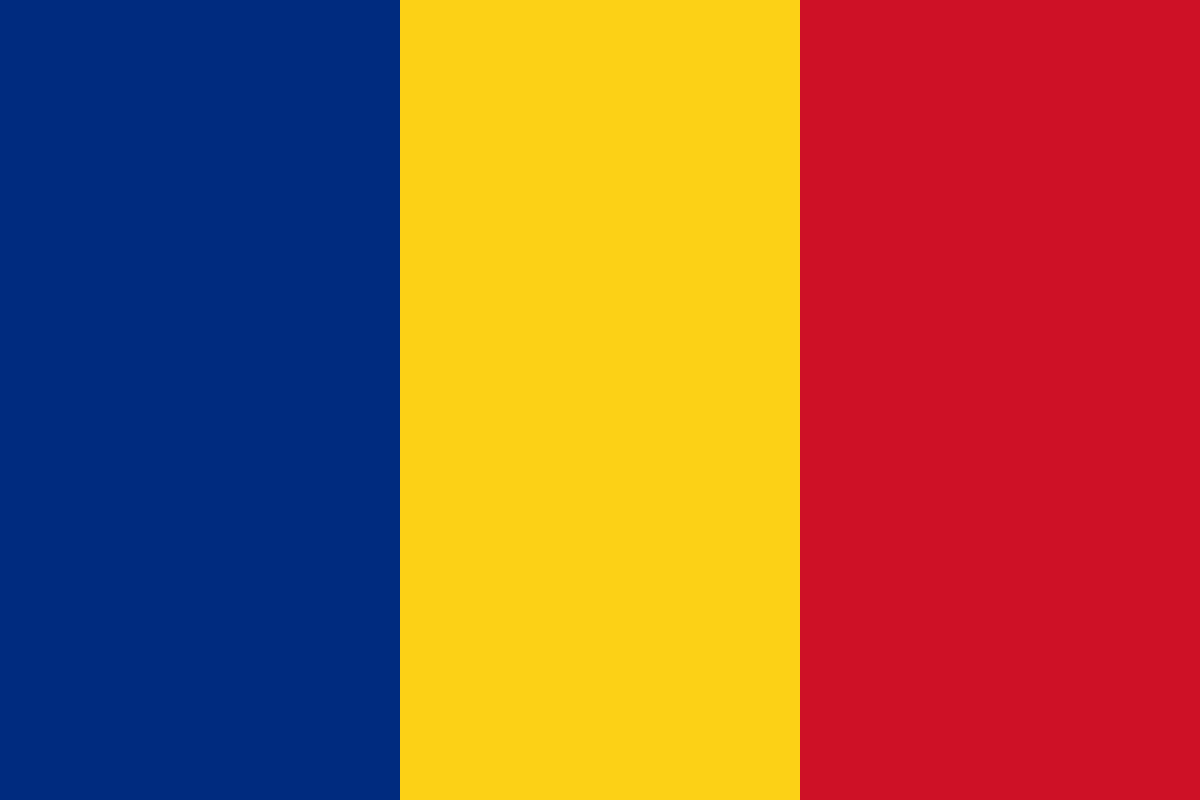 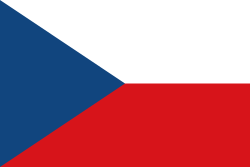 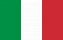 Effectivity = capability to achieve the target well and with the best results
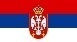 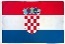 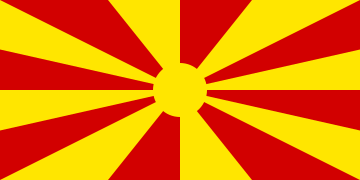 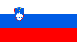 Hatékonyság = a cél elérésének képessége a legjobb módon
QUO VADIS EUROPA?
SOLIDARITY MAKES UNITY MORE EFFECTIVE
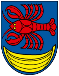 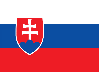 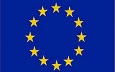 Eventual capabilities
Group members are different; one is better, the other is weaker
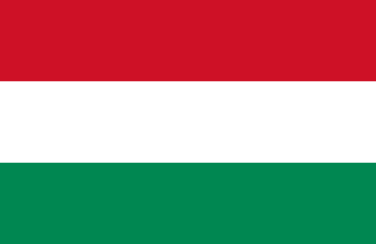 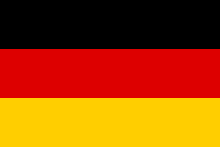 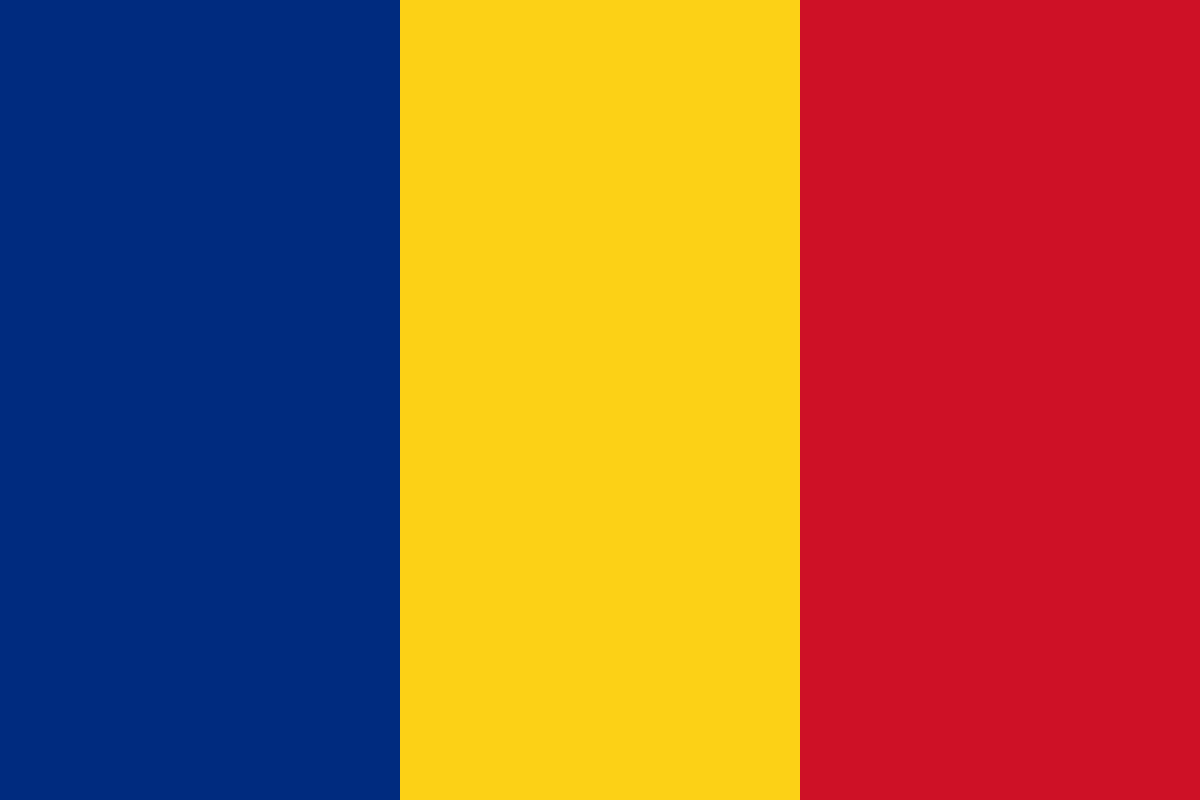 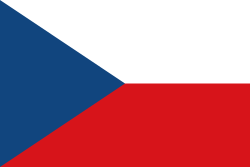 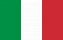 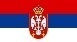 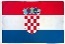 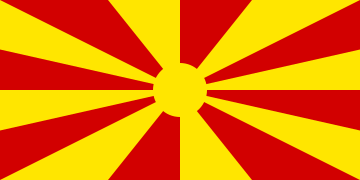 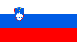 QUO VADIS EUROPA?
A csoporttagok különböznek: az egyik jobb, a másik gyengébb
Éppen aktuális képességek
SOLIDARITY MAKES UNITY MORE EFFECTIVE
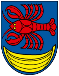 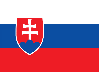 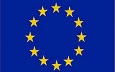 Eventual capabilities
Solidarity: the better ones help the weaker, so the group is more effective
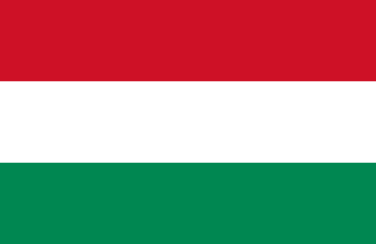 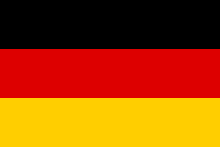 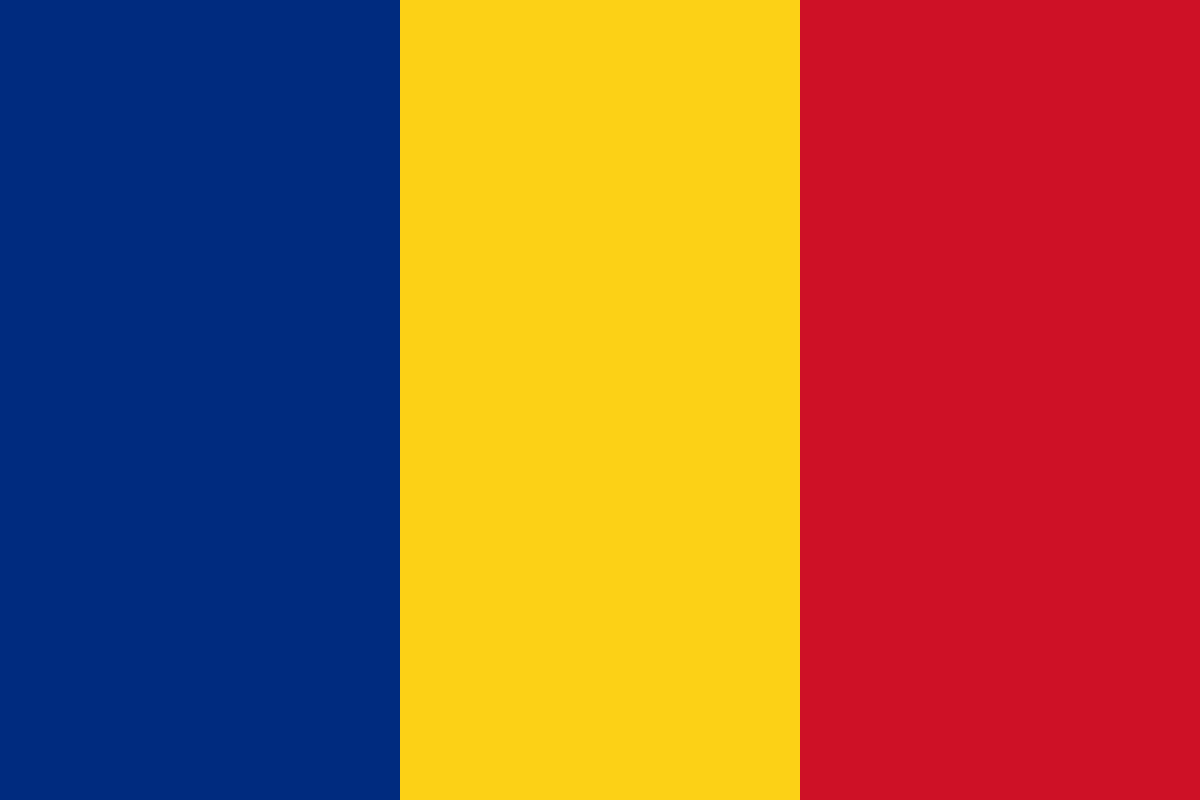 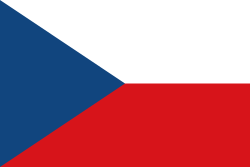 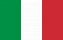 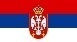 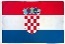 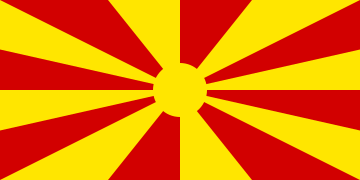 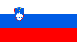 QUO VADIS EUROPA?
Szolidaritás: a jobbak segítik a gyengébbet, ezért a csoport hatékonyabb
Éppen aktuális képességek
SOLIDARITY MAKES UNITY MORE EFFECTIVE
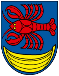 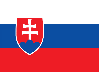 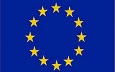 Solidarity makes the unity 
(the group)more effective
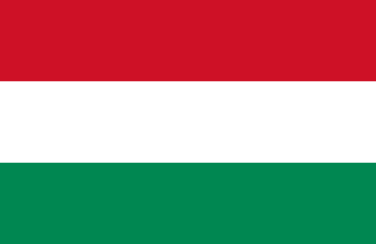 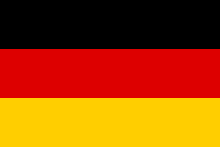 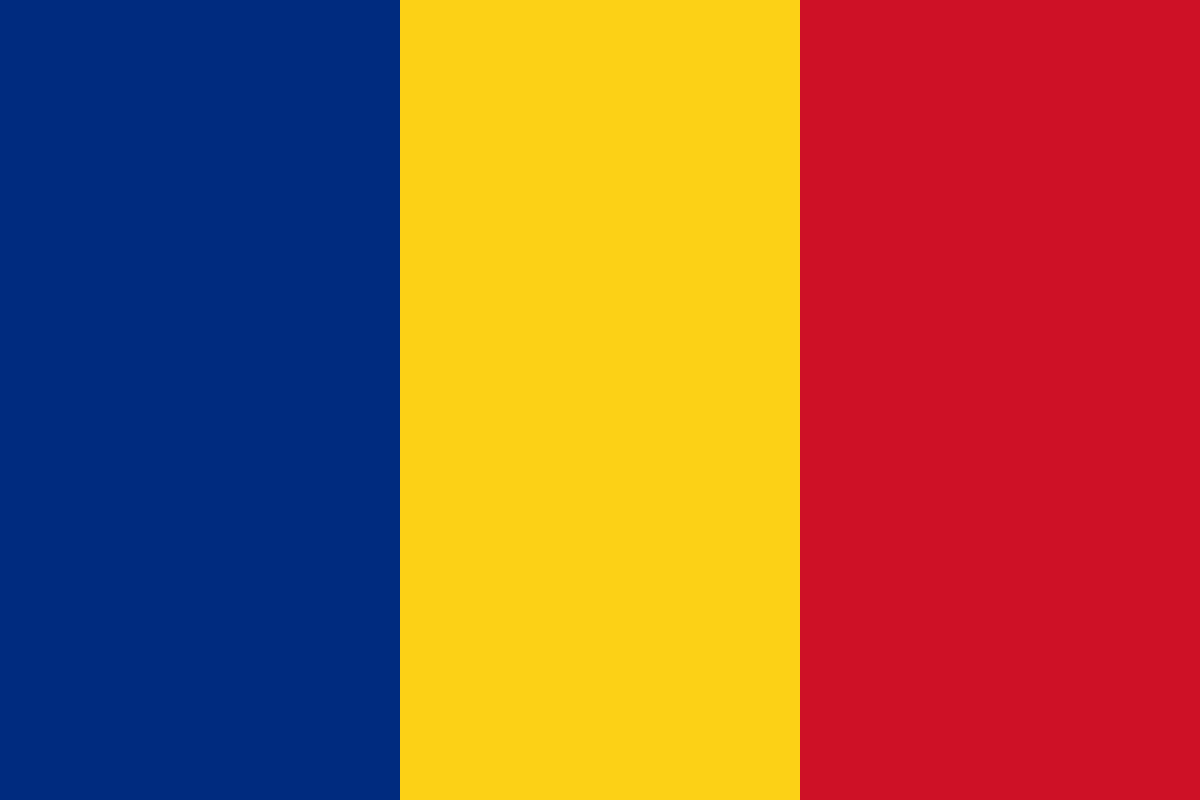 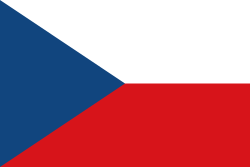 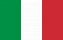 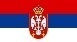 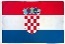 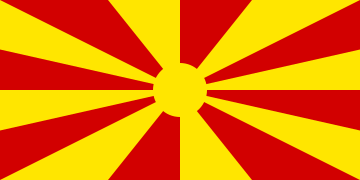 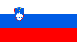 A szolidaritás hatékonyabbá  
teszi az egységet 
(ti. a csoportot)
QUO VADIS EUROPA?
SOLIDARITY MAKES UNITY MORE EFFECTIVE
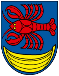 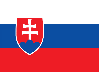 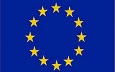 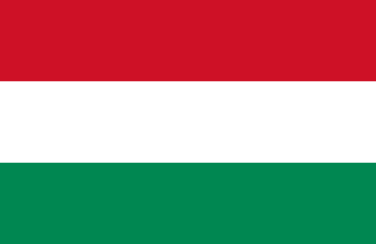 Thanks for your attention

Köszönöm a figyelmet
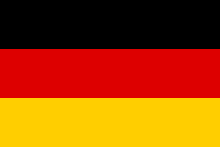 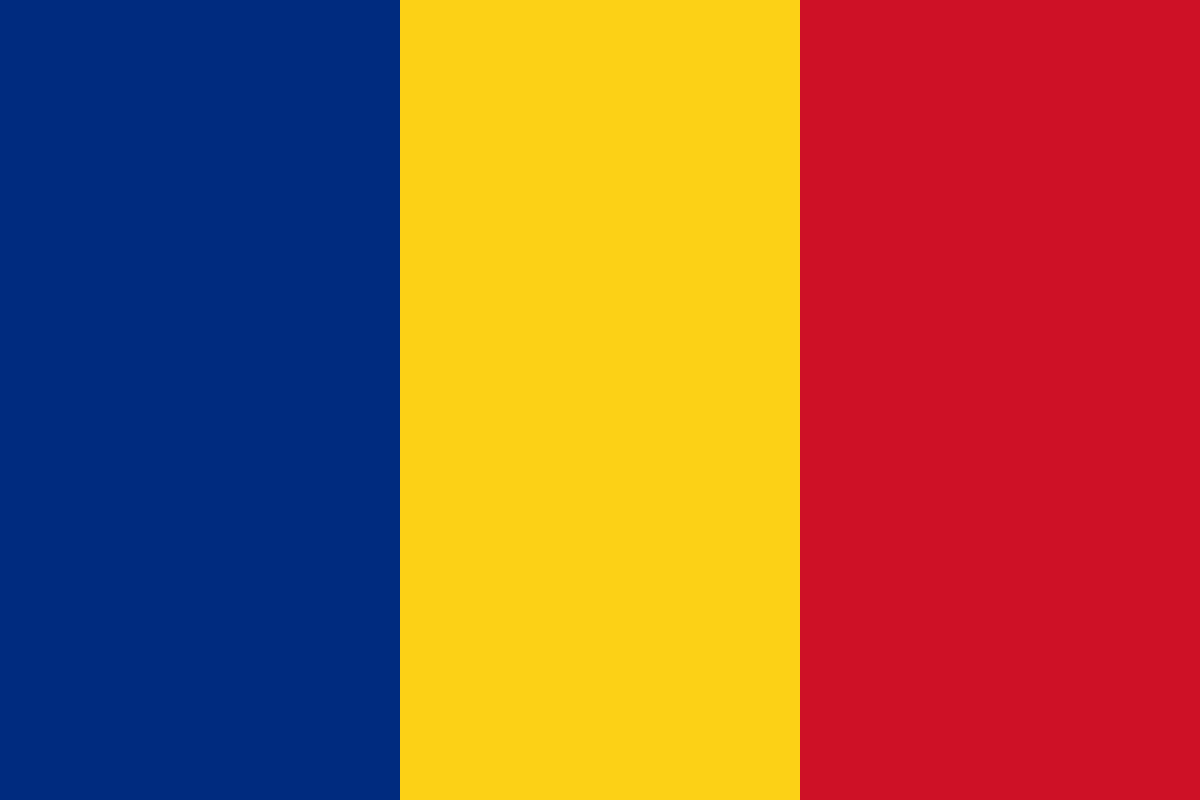 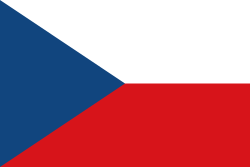 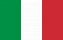 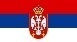 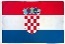 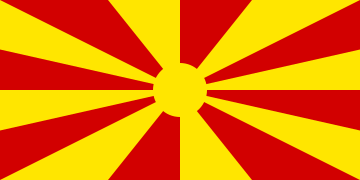 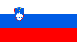 QUO VADIS EUROPA?